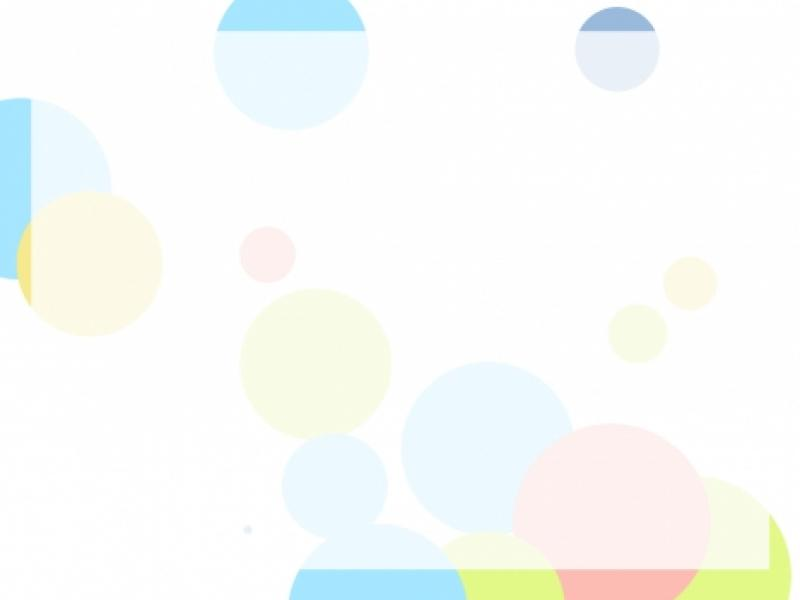 ر
را
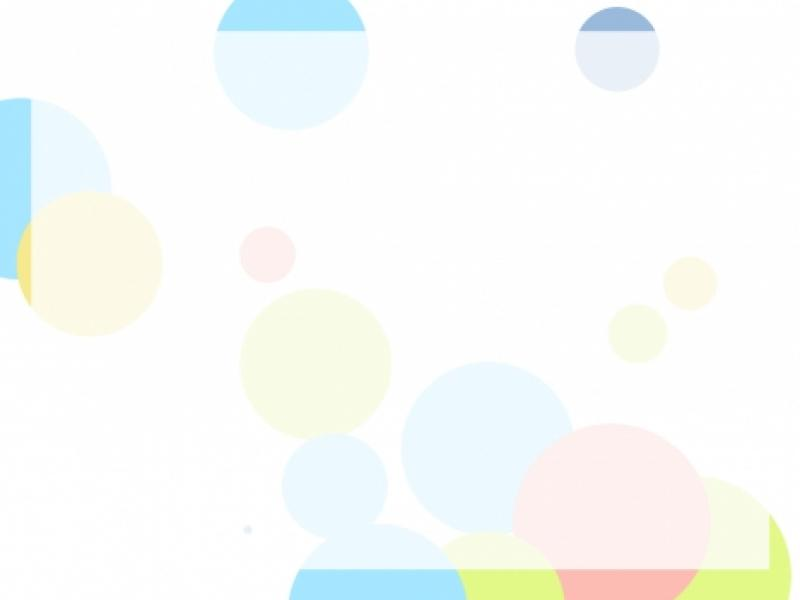 رو
ري
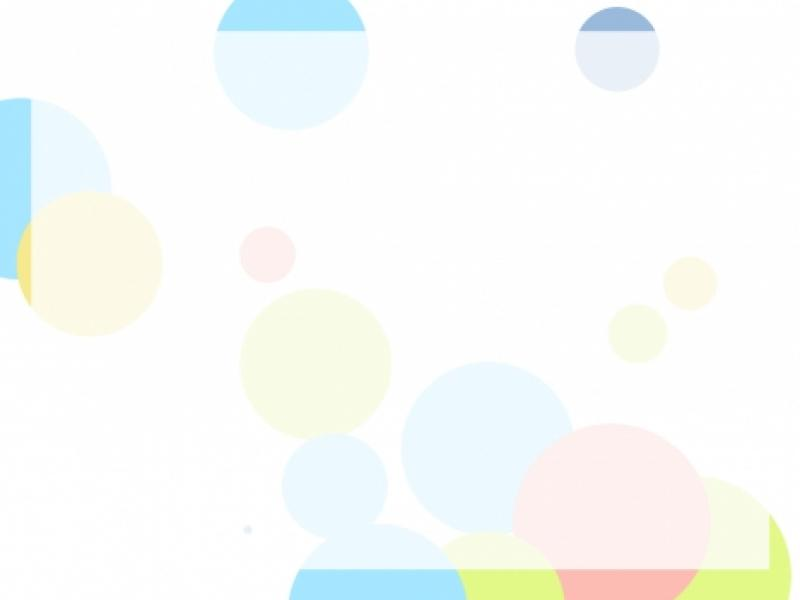 كلمات تبدأ بحرف الراء
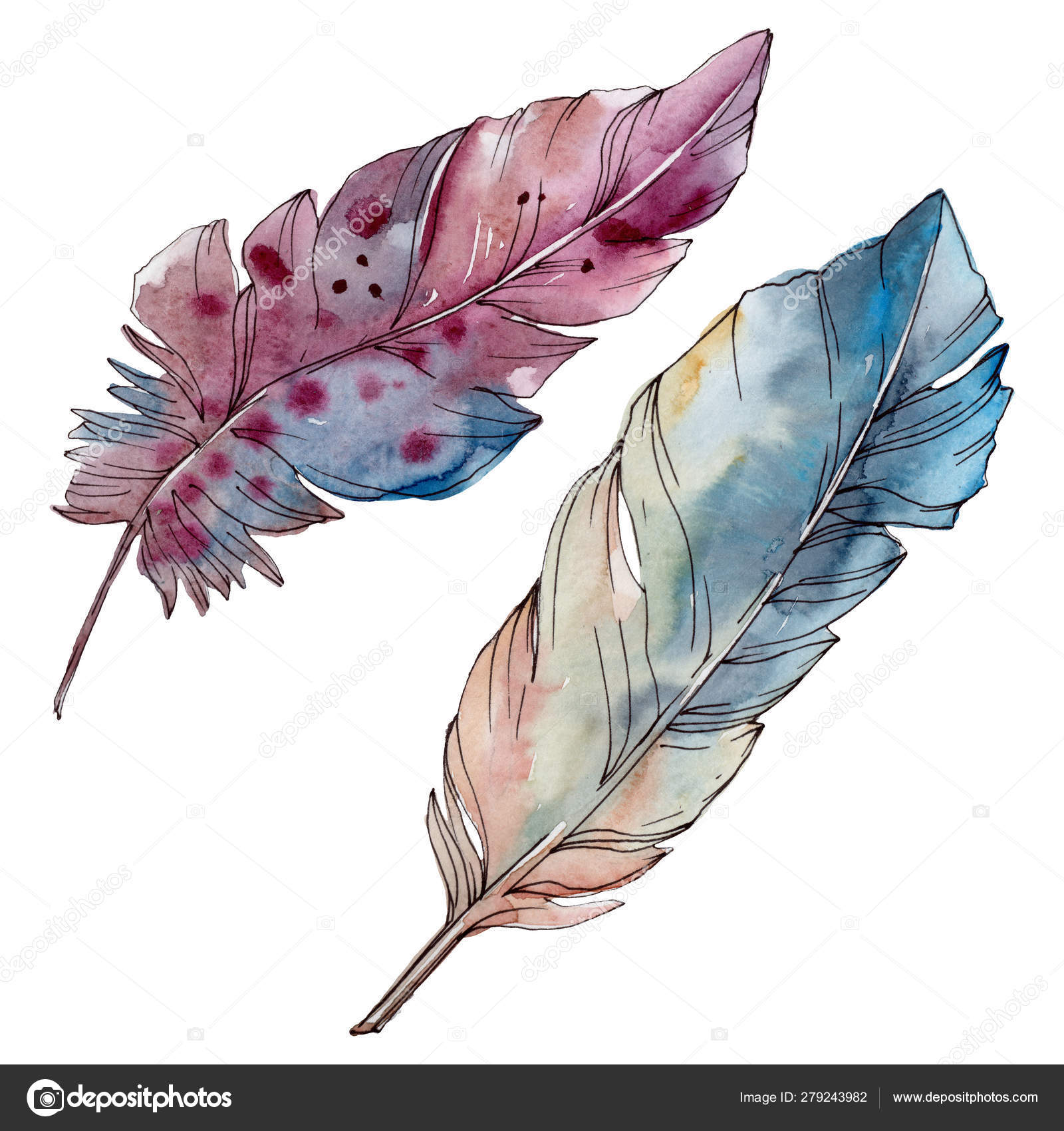 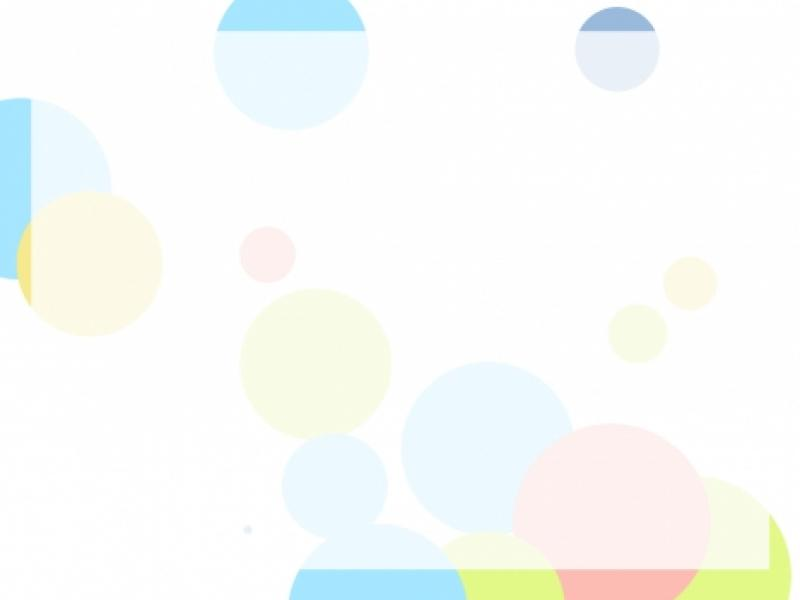 ريـش
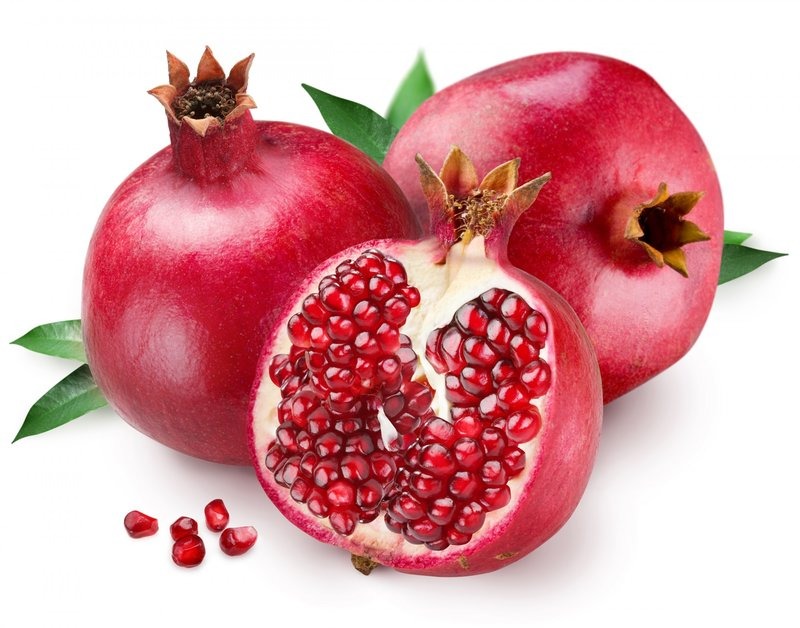 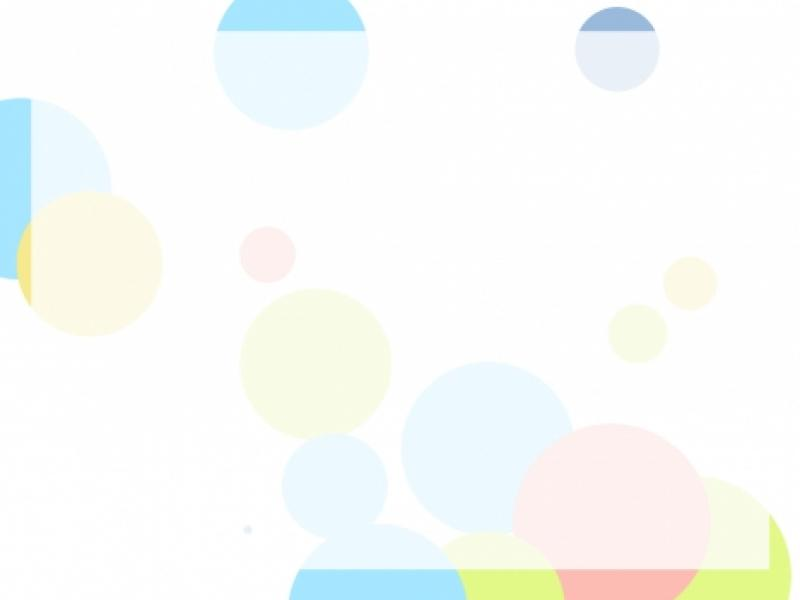 رمـان
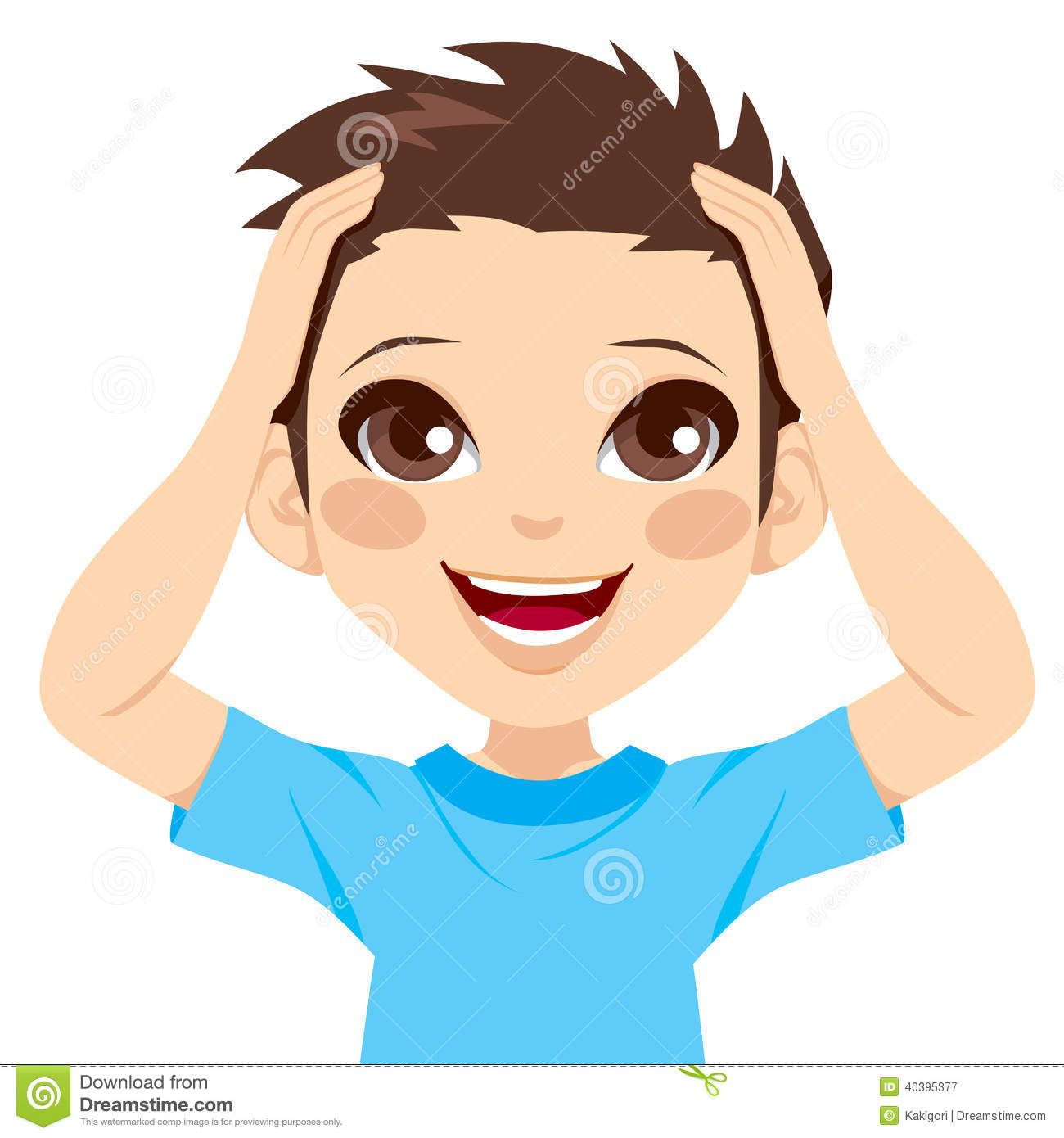 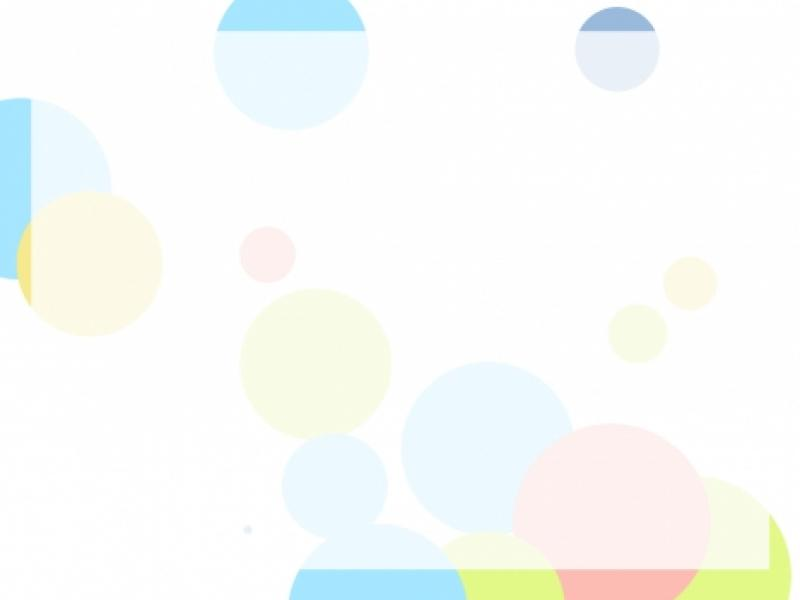 رأس
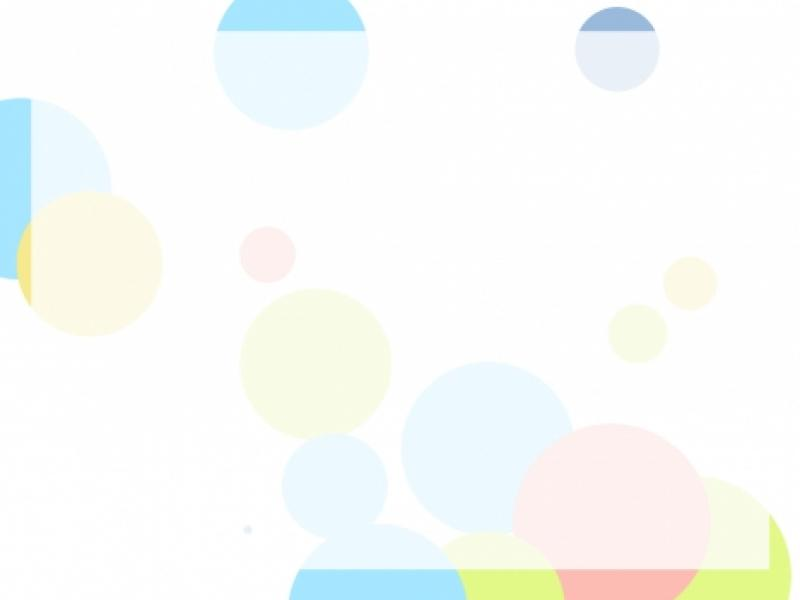 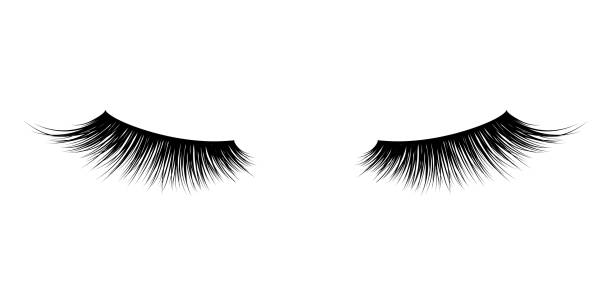 رمـوش
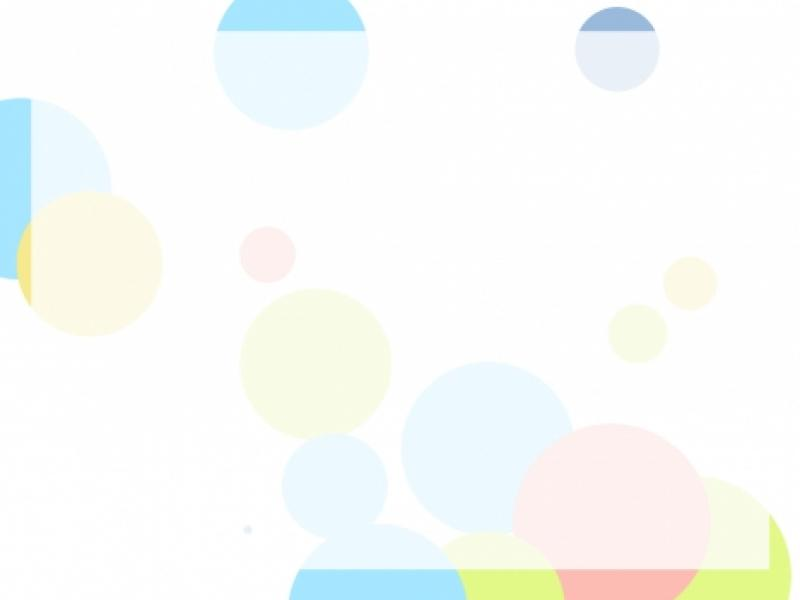 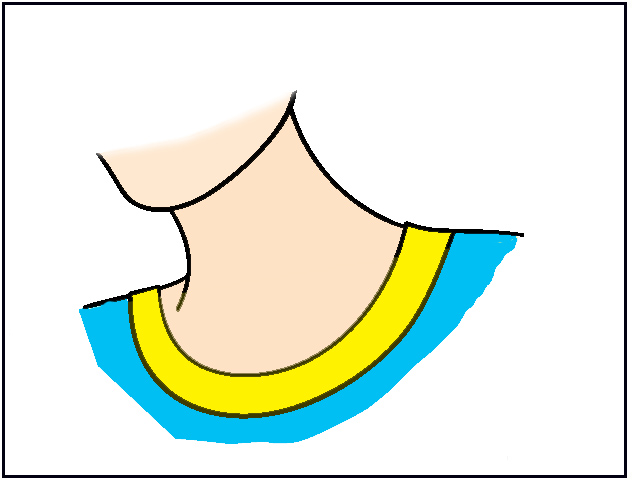 رقـبـة
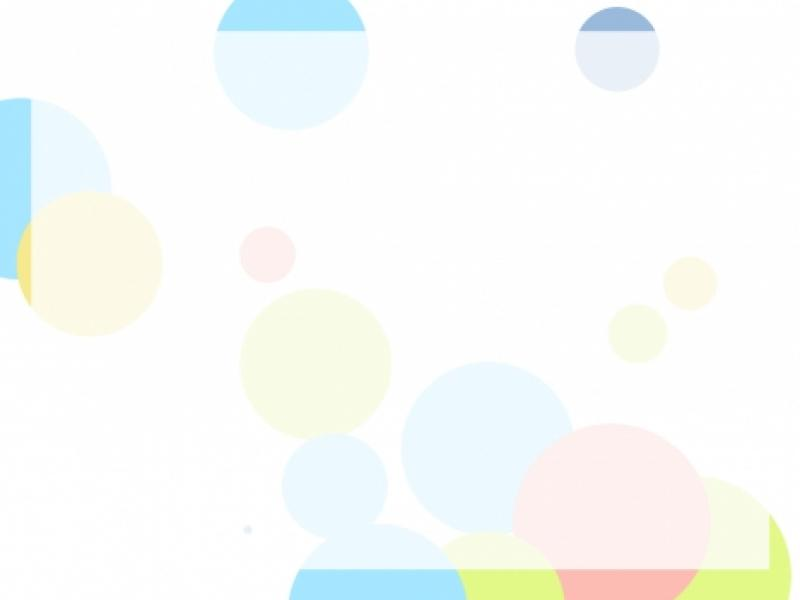 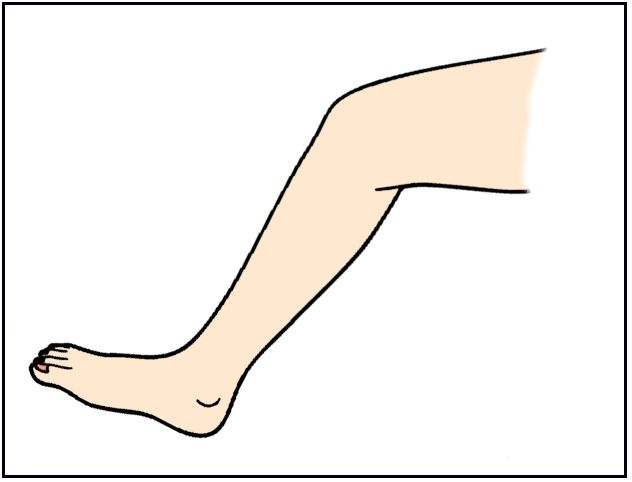 رجـل
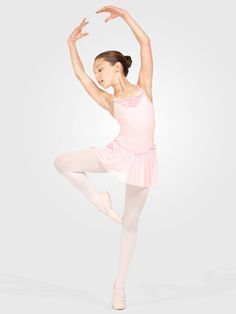 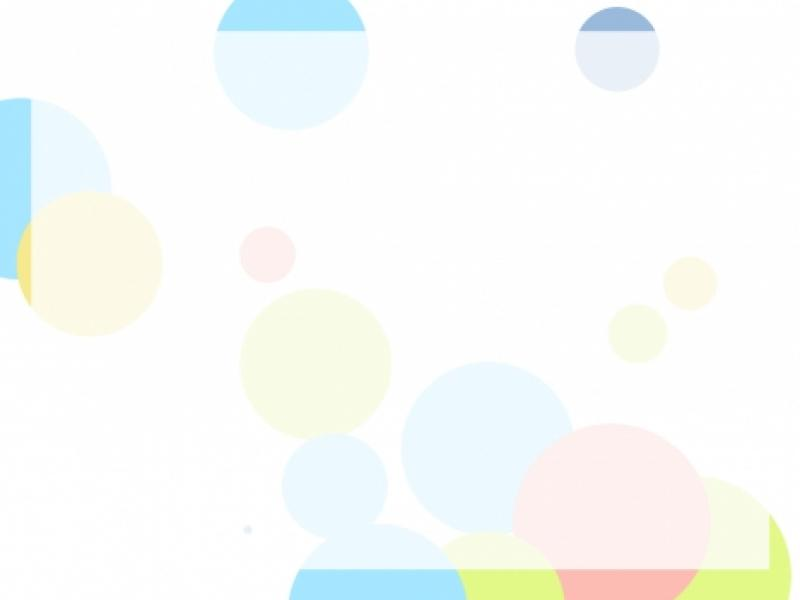 راقـصـة
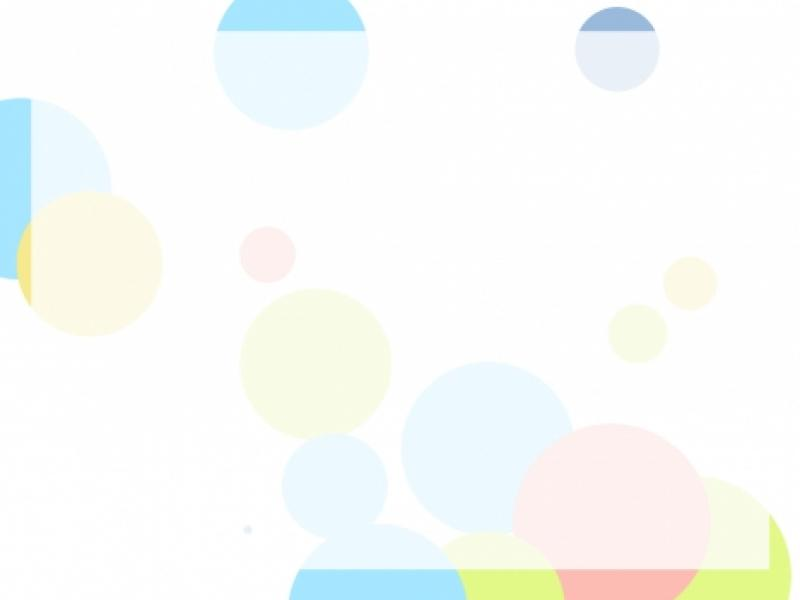 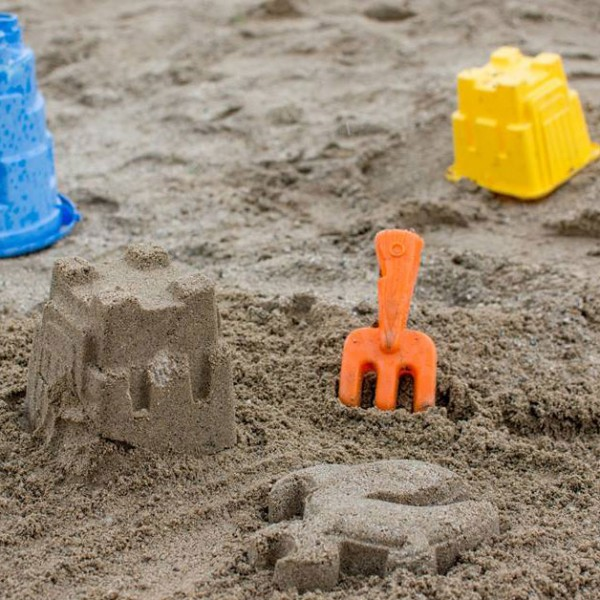 رمـل
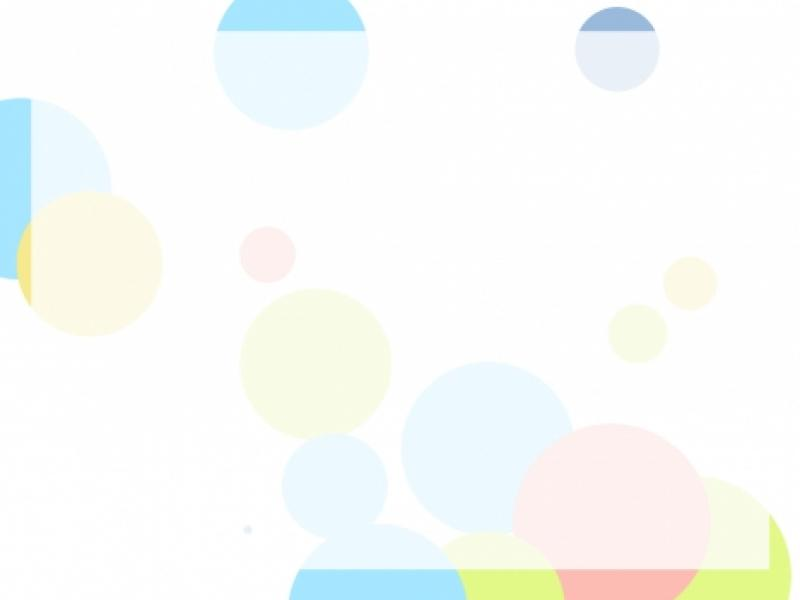 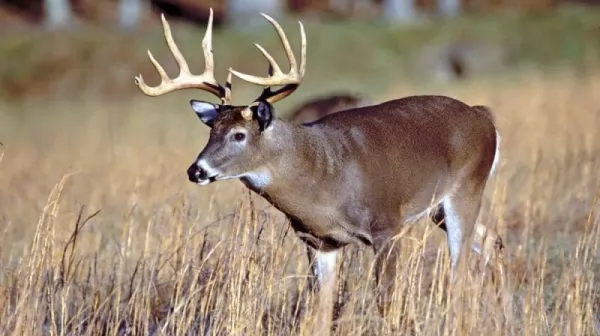 رنـة
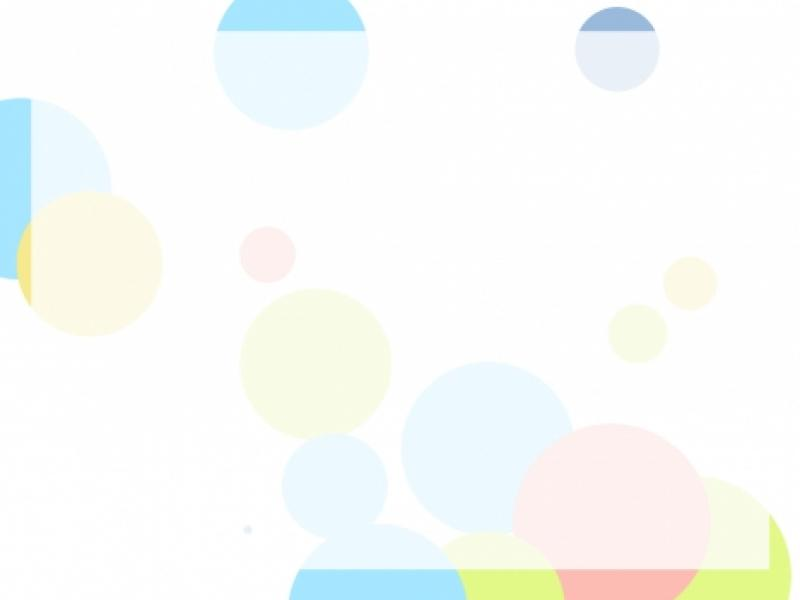 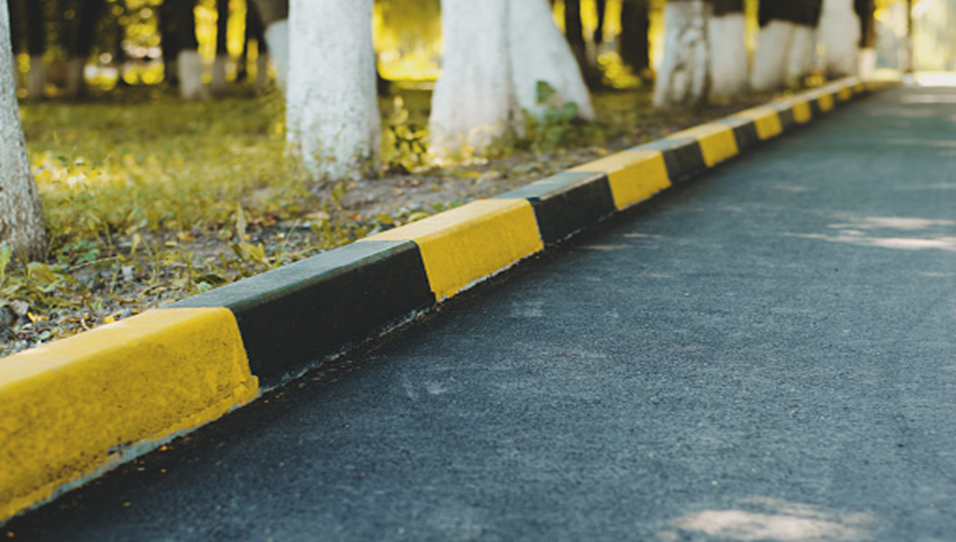 رصـيـف
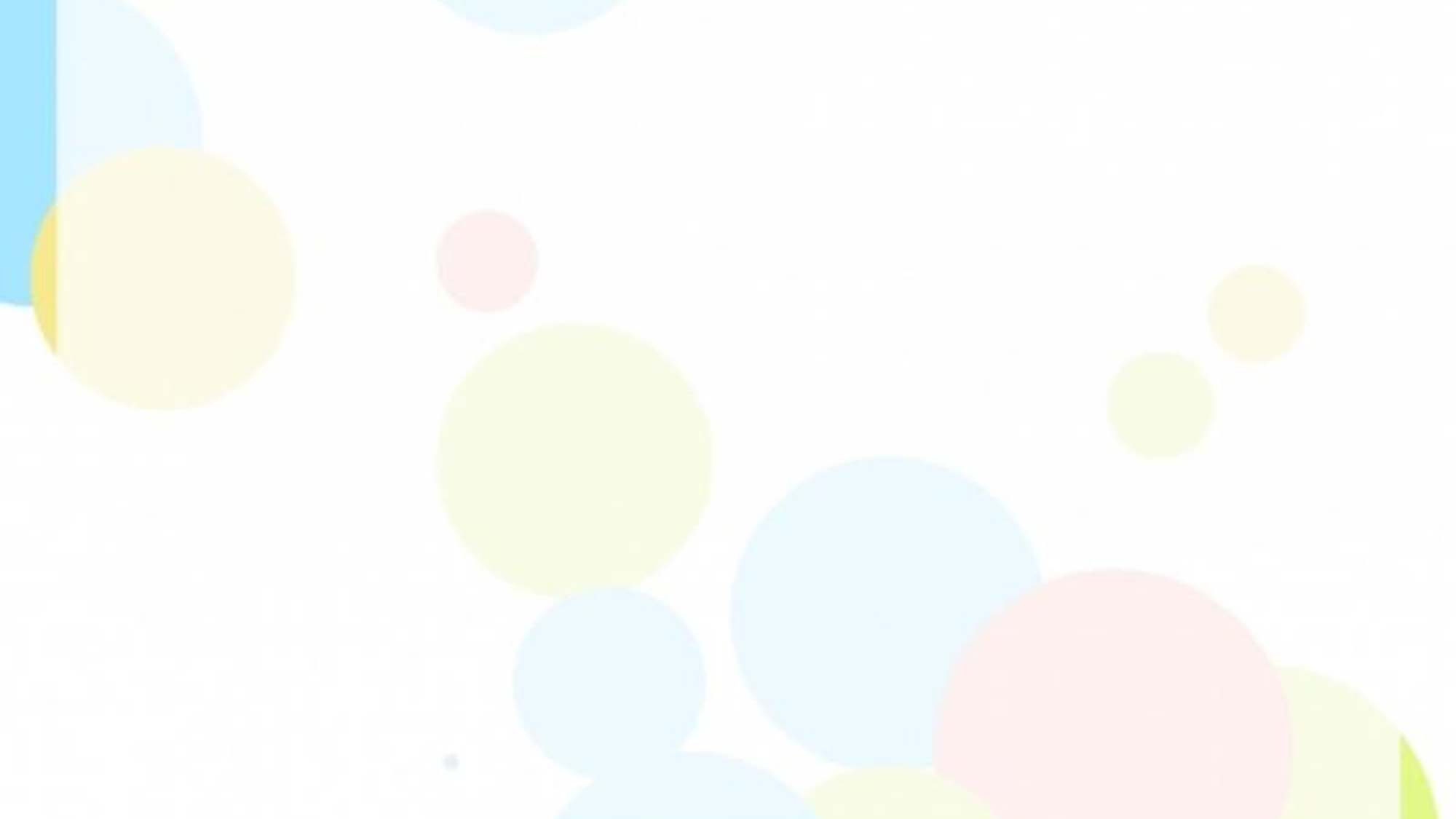 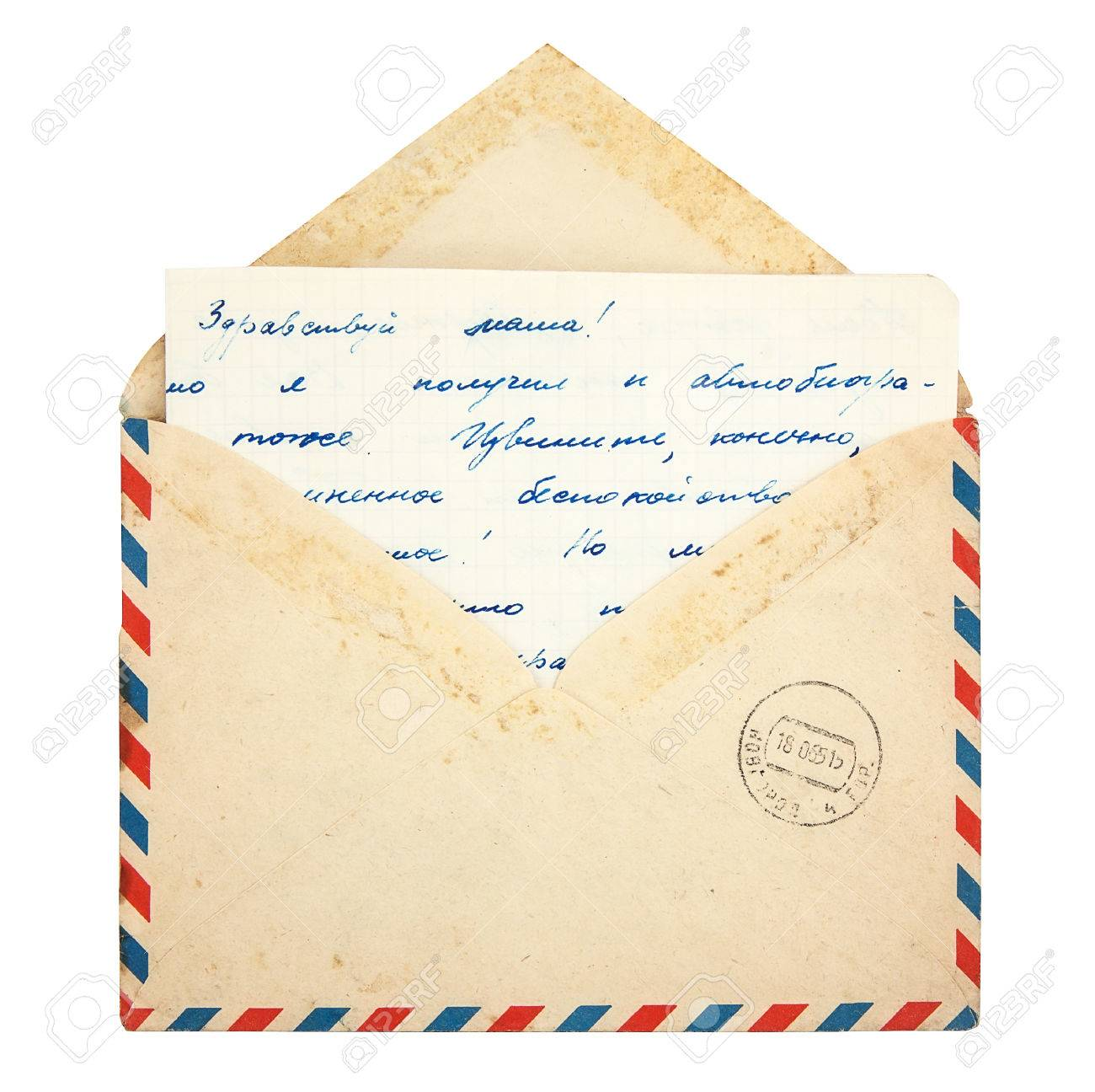 رسـالـة